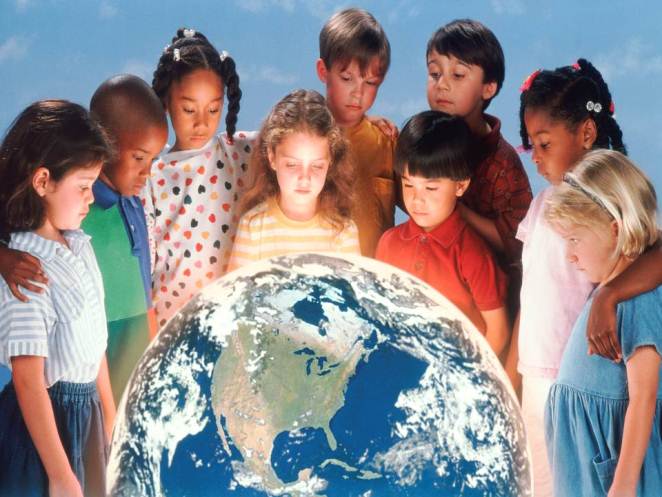 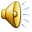 Самое  дорогое в нашей  жизни –
это  наши дети.
Подготовила воспитатель: Чебыкина Е.А
Основы безопасности – один из наиболее актуальных вопросов для любого возраста. Детей этому следует учить, начиная с самого детства.
В течение каждого учебного года проводятся недели безопасности,  целью которых является: закрепить знания и обучить правилам безопасного поведения.
Опасности, связанные с местом        пребывания человека:

              -опасности дома,
    -опасности на дороге и улице,
              -опасности на природе,
              -опасности в общении  
               с  незнакомыми людьми.
Формы и методы работы по обучению детей основам безопасности жизнедеятельности:
--комплексные и интегрированные занятия;
--практические занятия;
--сюжетно-ролевые игры;
--экскурсии;
--игры-соревнования, подвижные игры, 
   дидактические игры;
--беседы;
--знакомство с художественной литературой;
--продуктивные виды деятельности: рисование,      
   конструирование, аппликация.
--моделирование и анализ заданных ситуаций; 
--познавательные викторины;
--развлечения.
Беседы, чтение 
художественной литературы,
просмотр презентаций
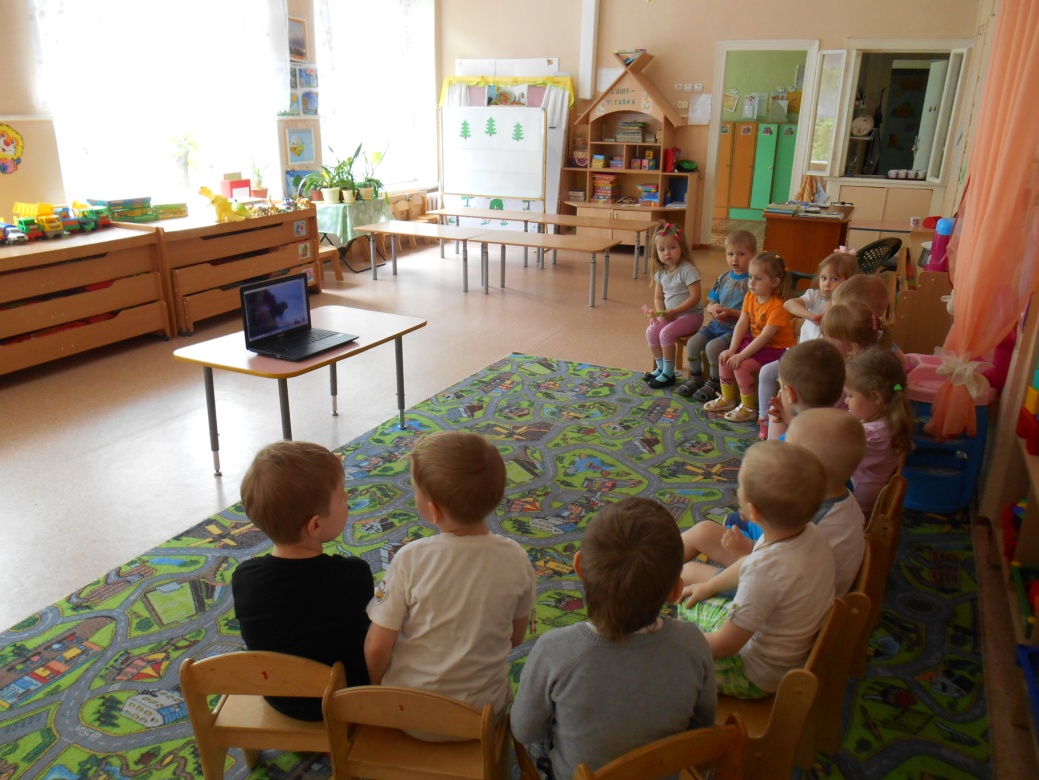 Демонстрация наглядного материала
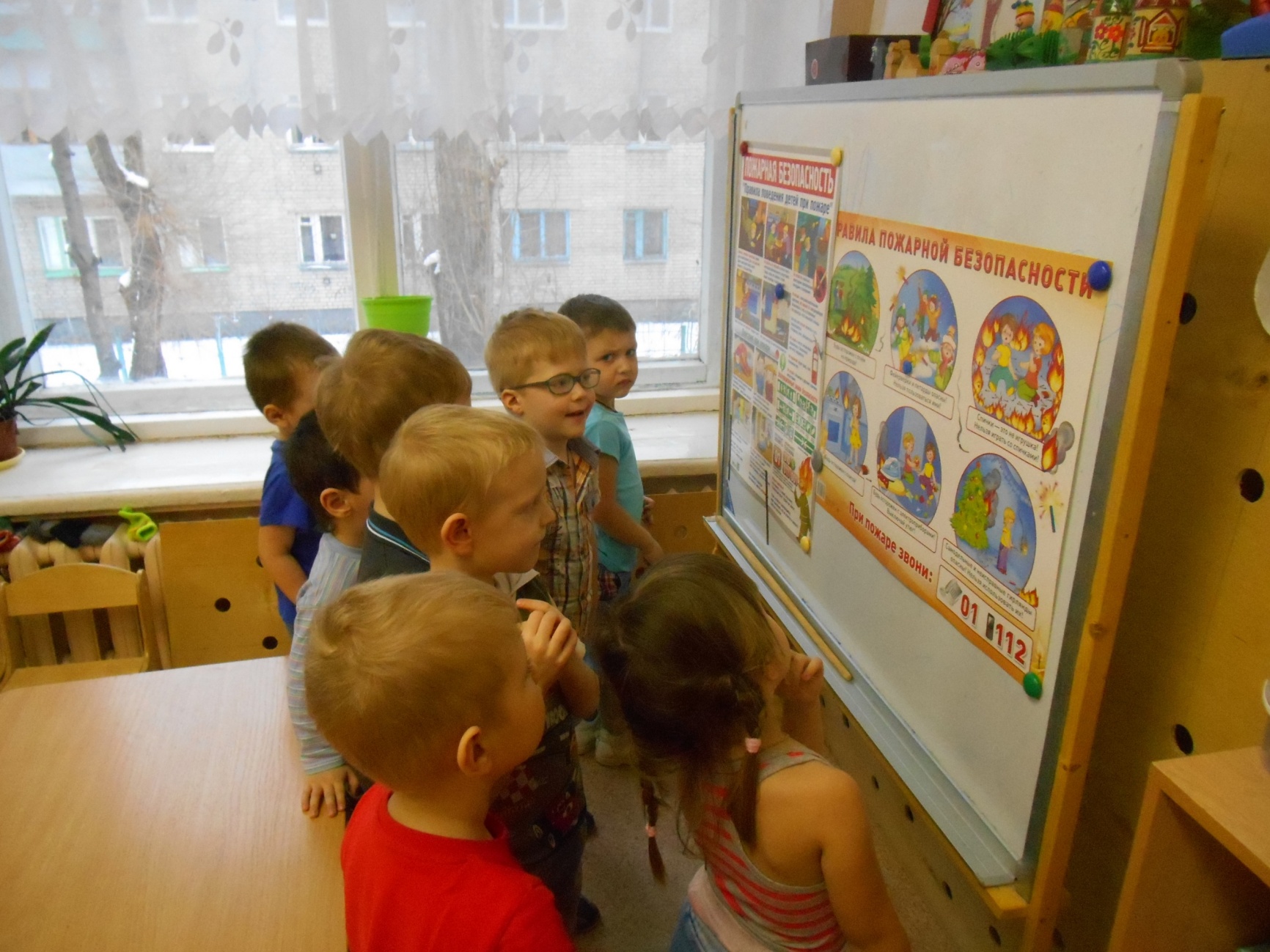 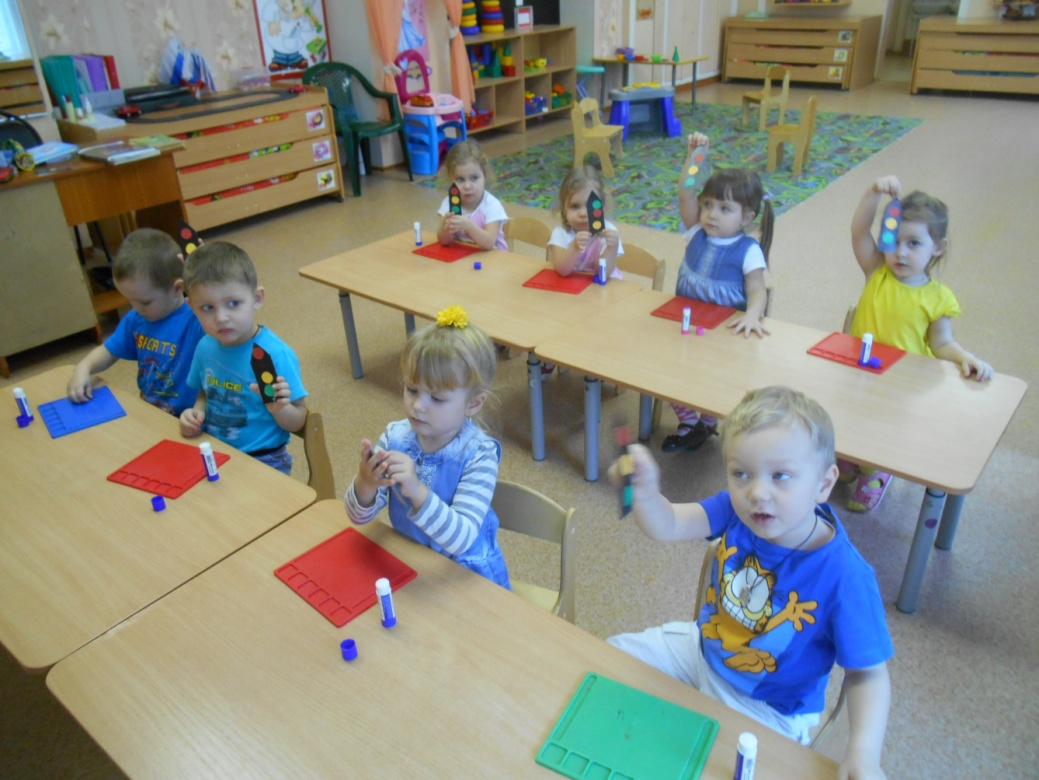 Продуктивные виды 
деятельности
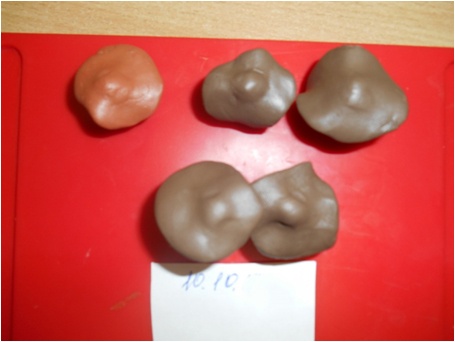 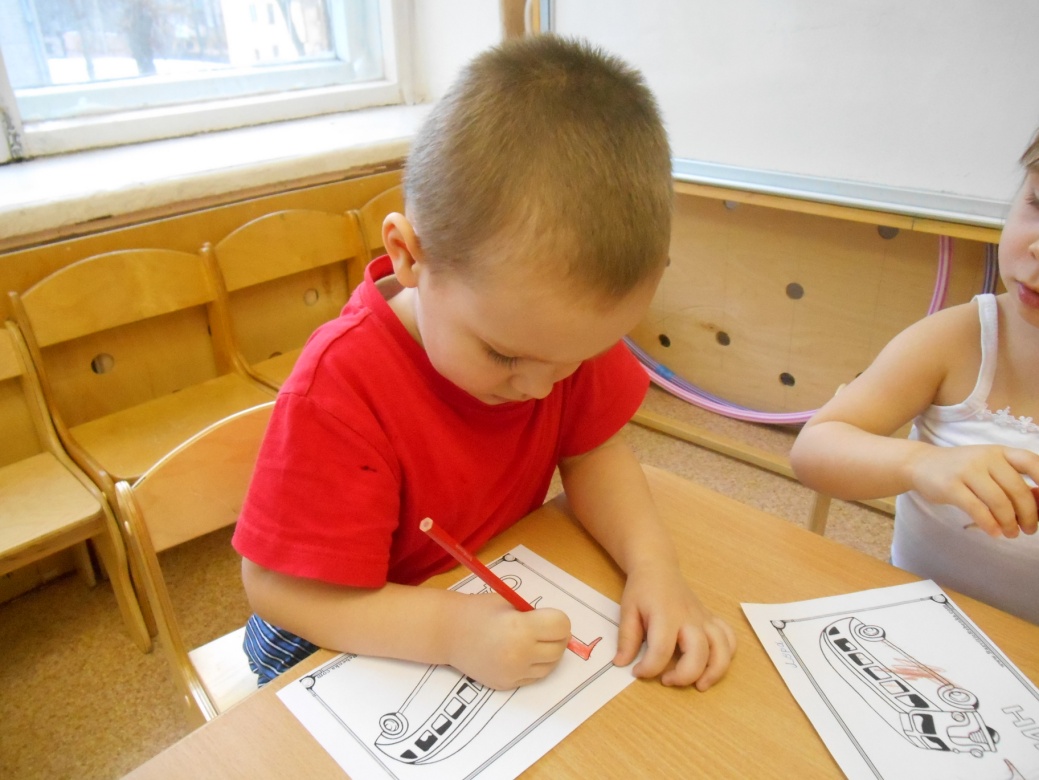 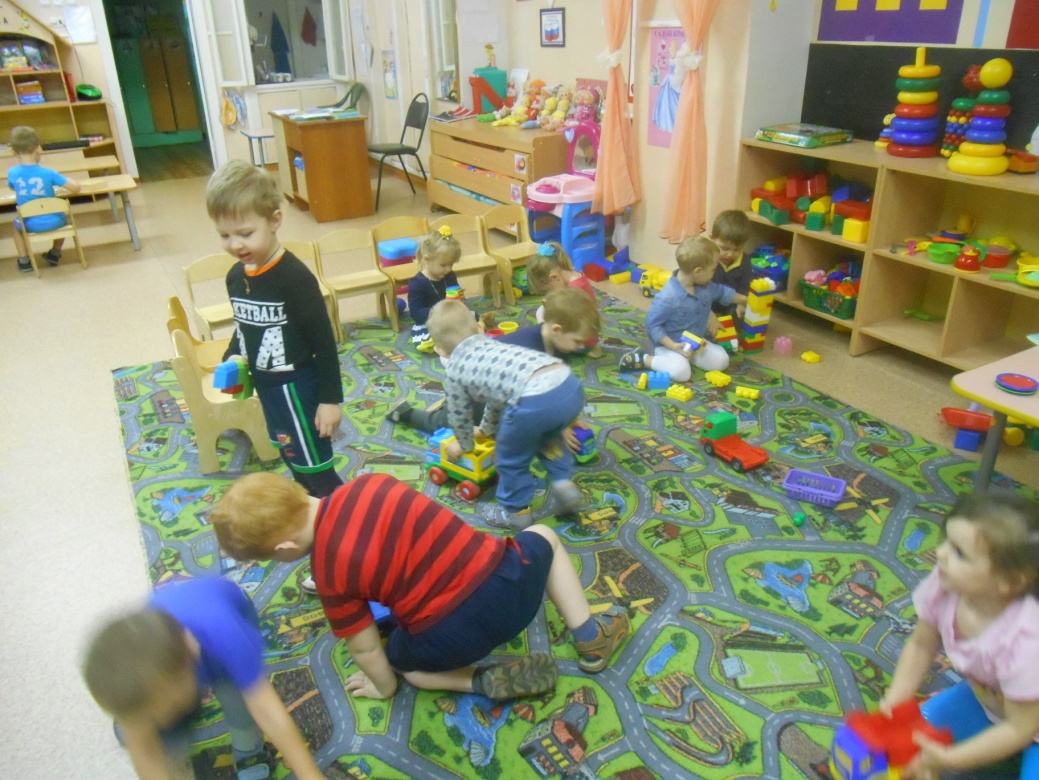 Игры-соревнования

Подвижные игры
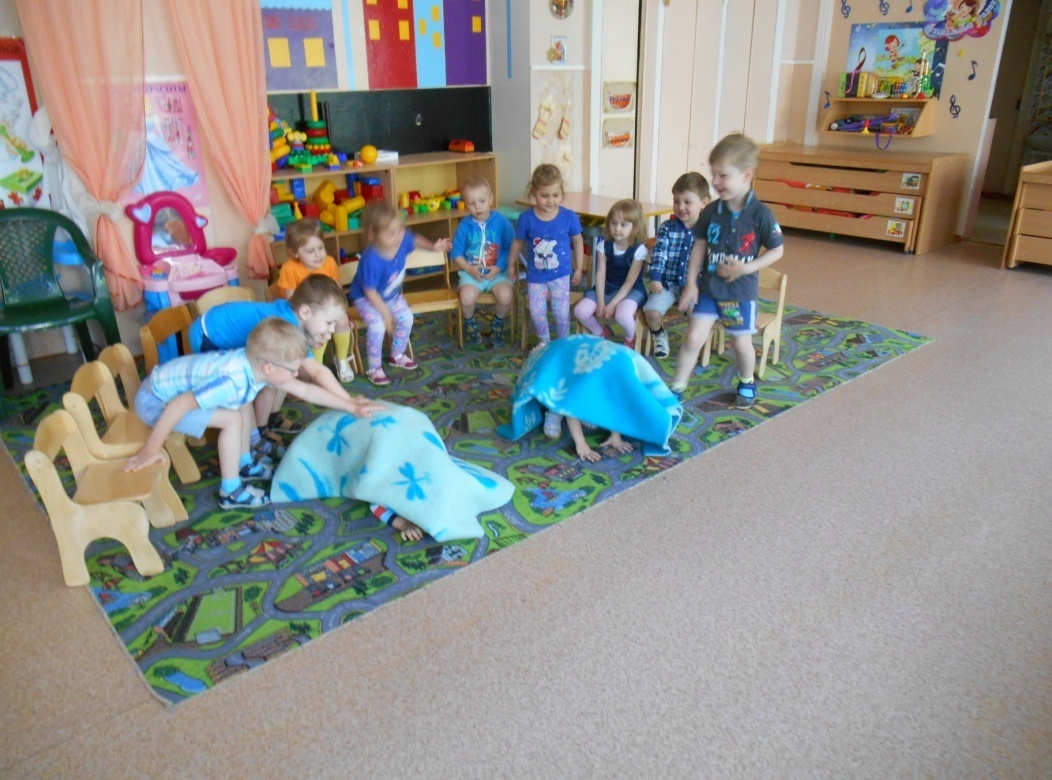 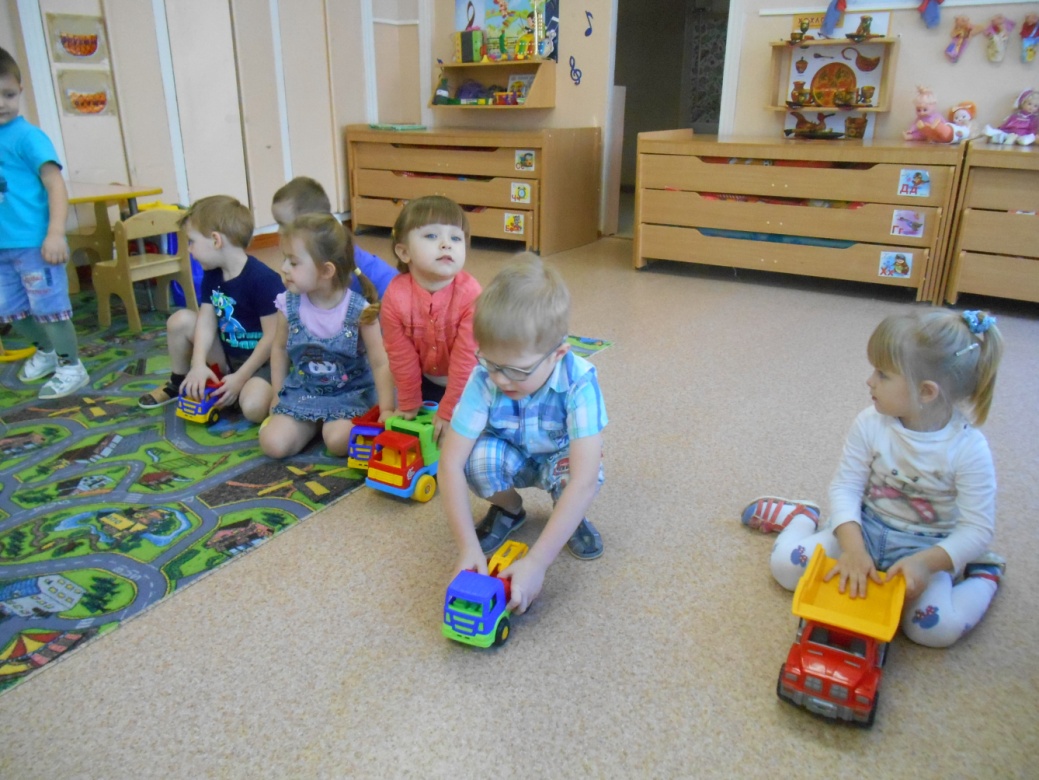 В случае возникновения пожара,
 держитесь ближе к полу и
постарайтесь выбраться из помещения.
Сюжетно-ролевые и дидактические игры
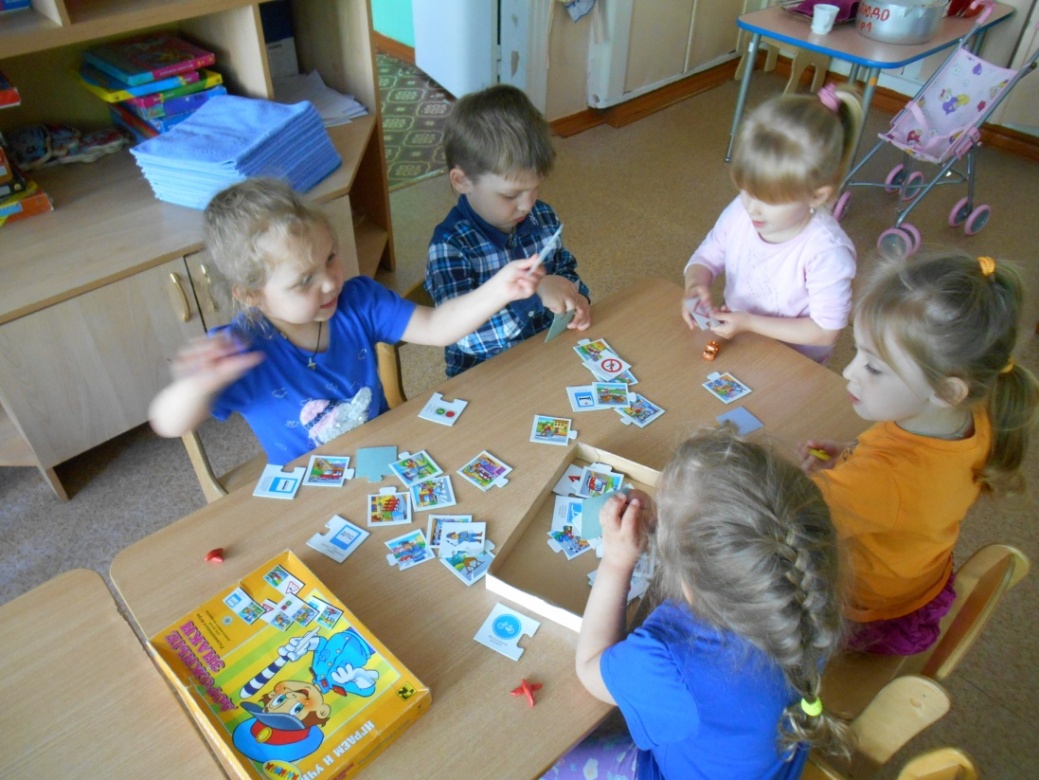 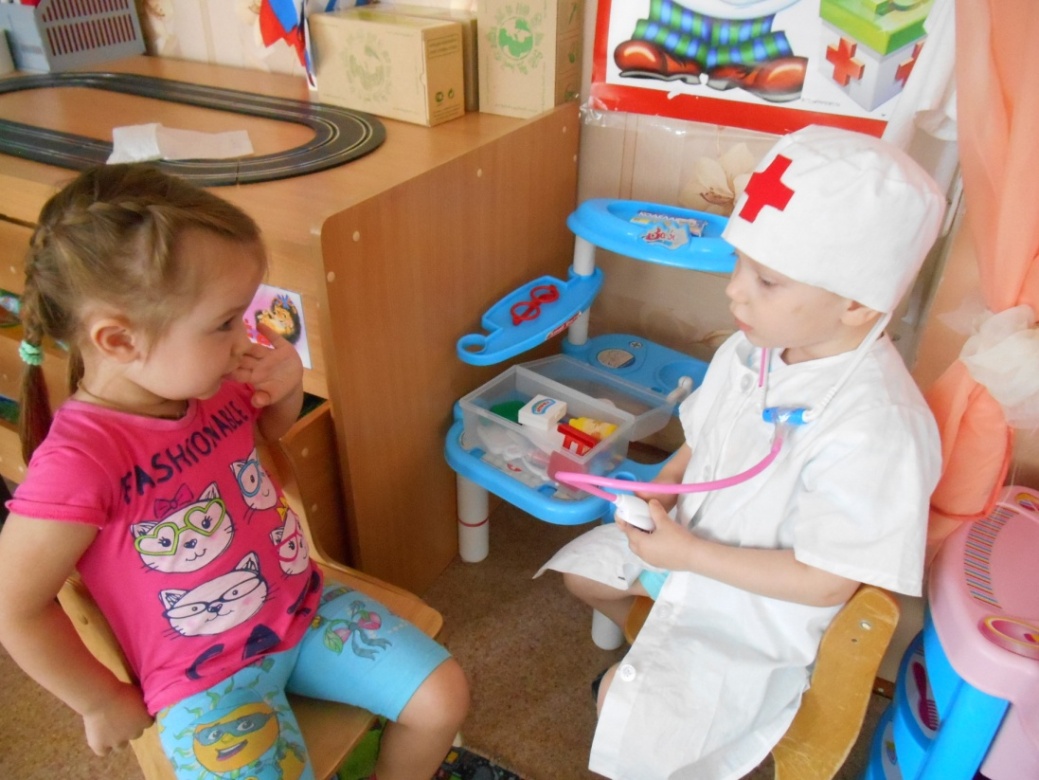 Экскурсия на кухню 
детского сада
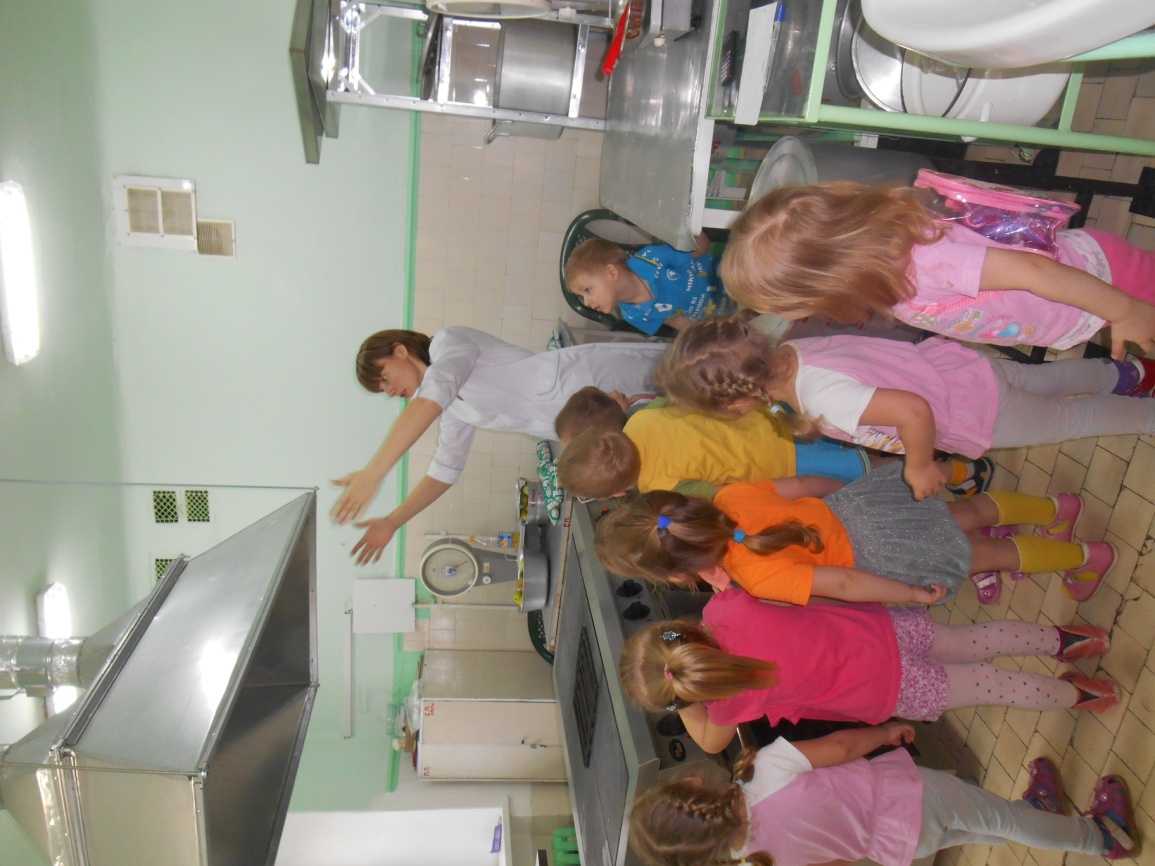 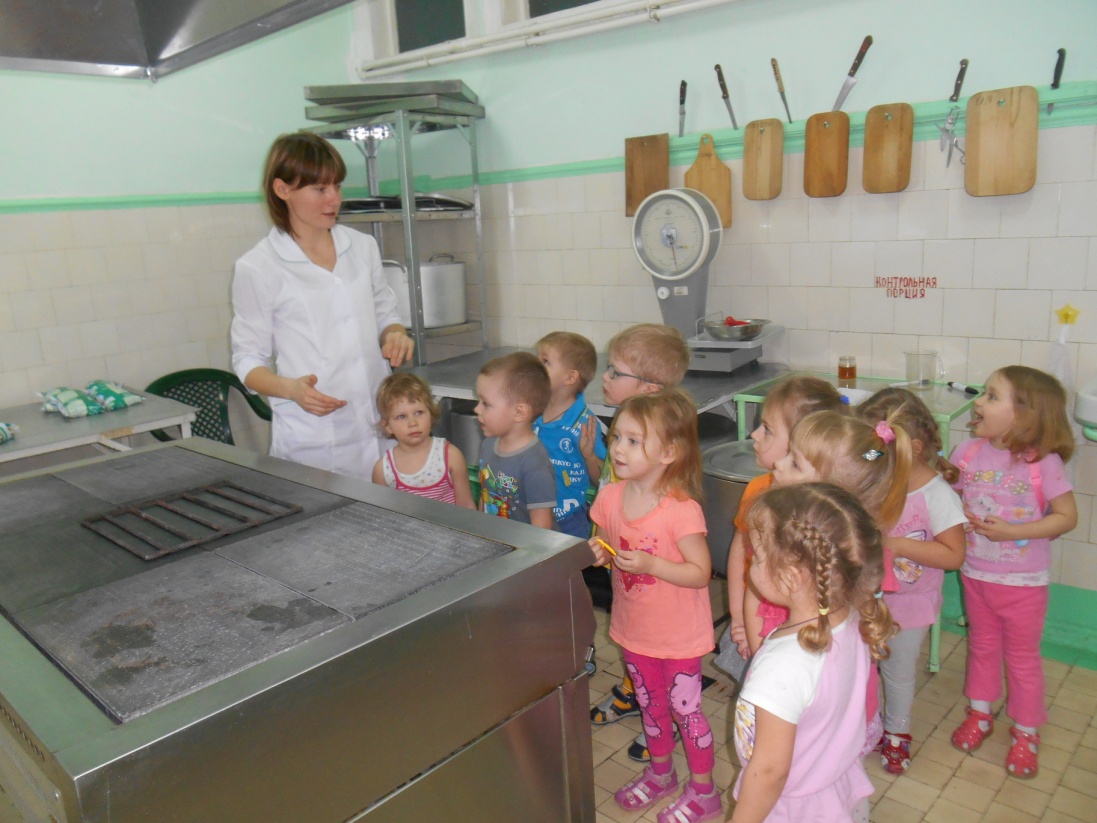 Спасибо за внимание!